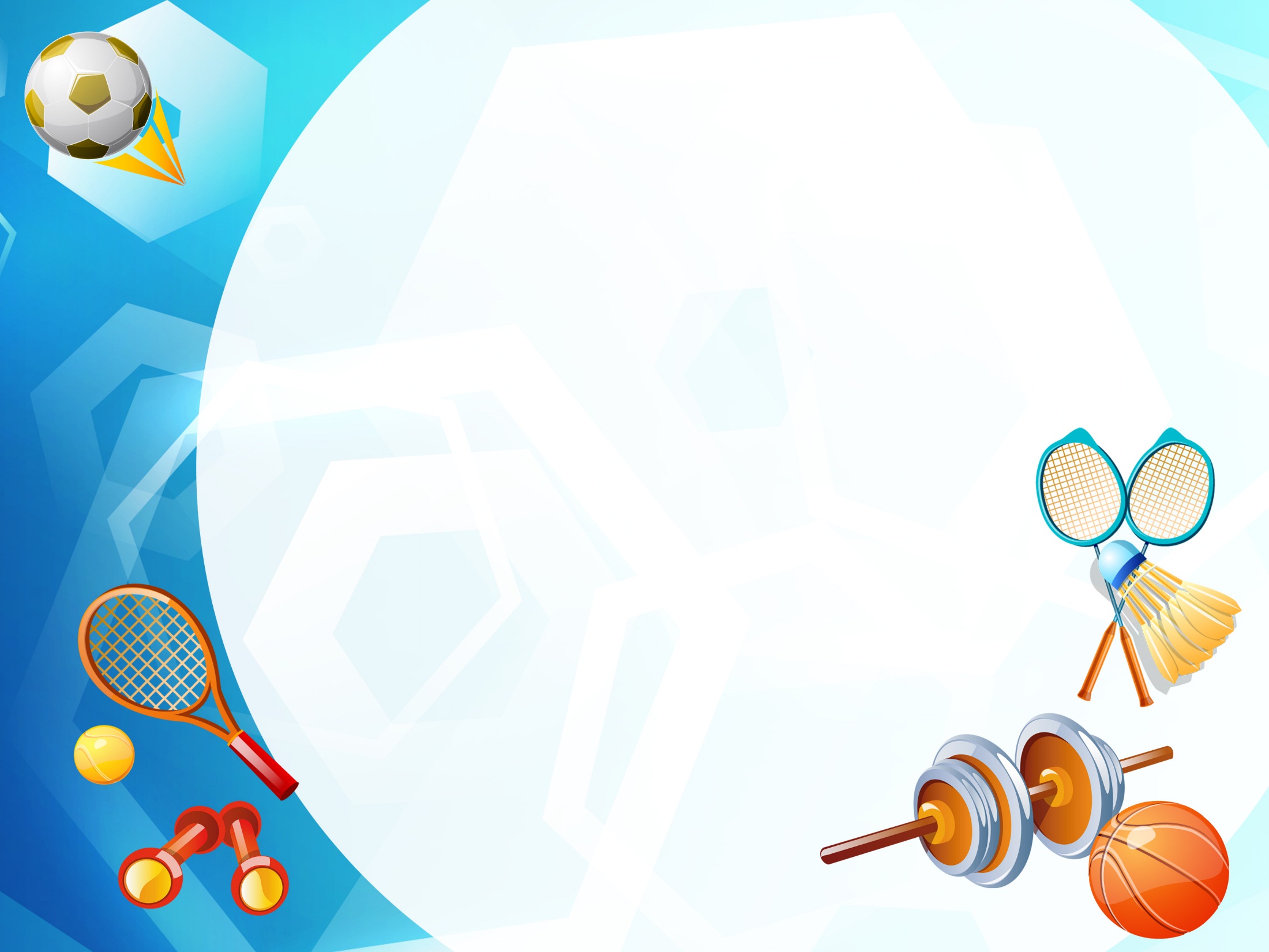 «История
 Олимпийских
 игр»
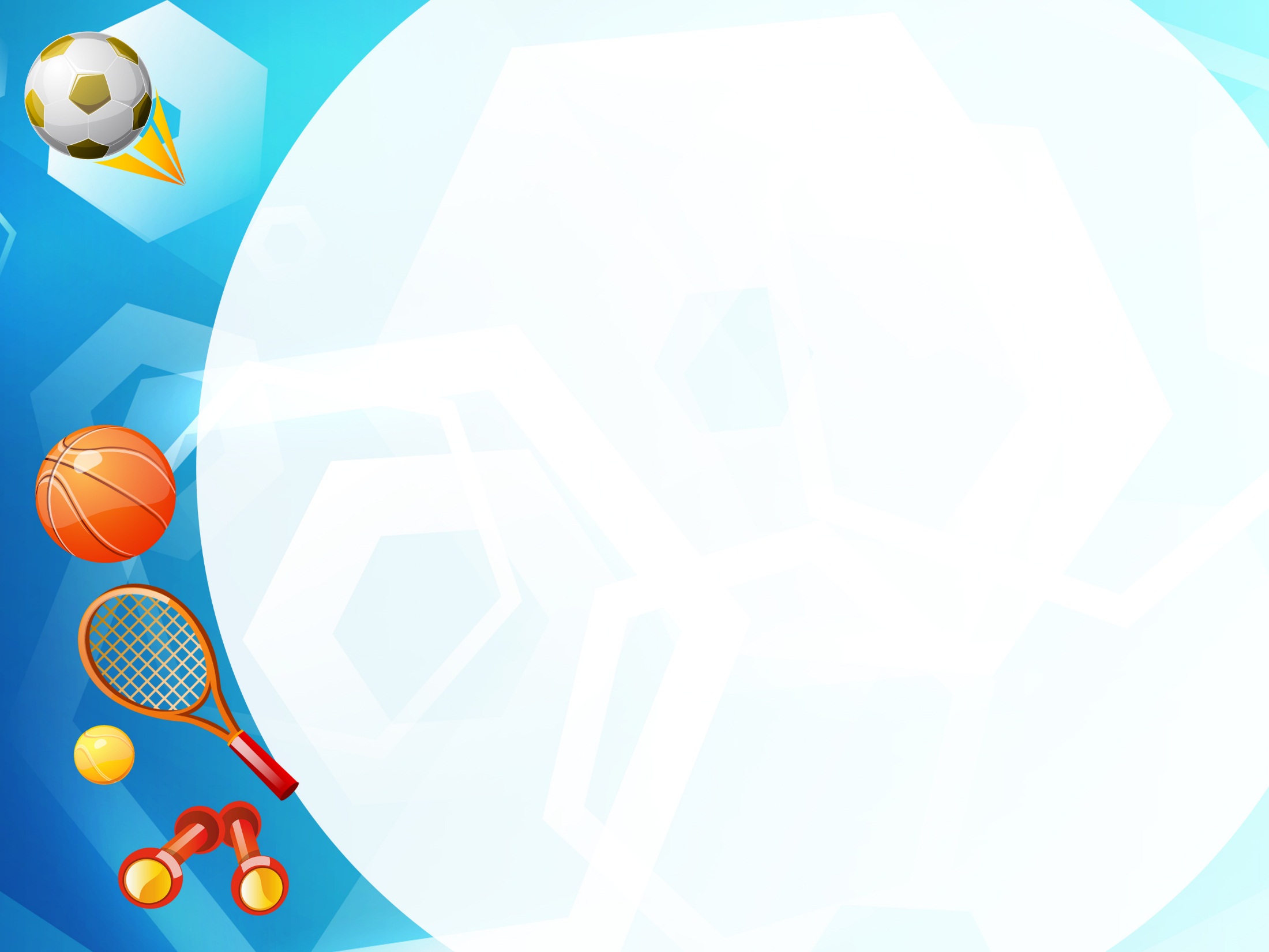 Цели презентации

Расширение кругозора;
Развитие активности, творчества, инициативы, Речи, мышления;
Воспитывать стремление заниматься спортом, вести здоровый образ жизни;
Формирование интереса и любви к спорту;
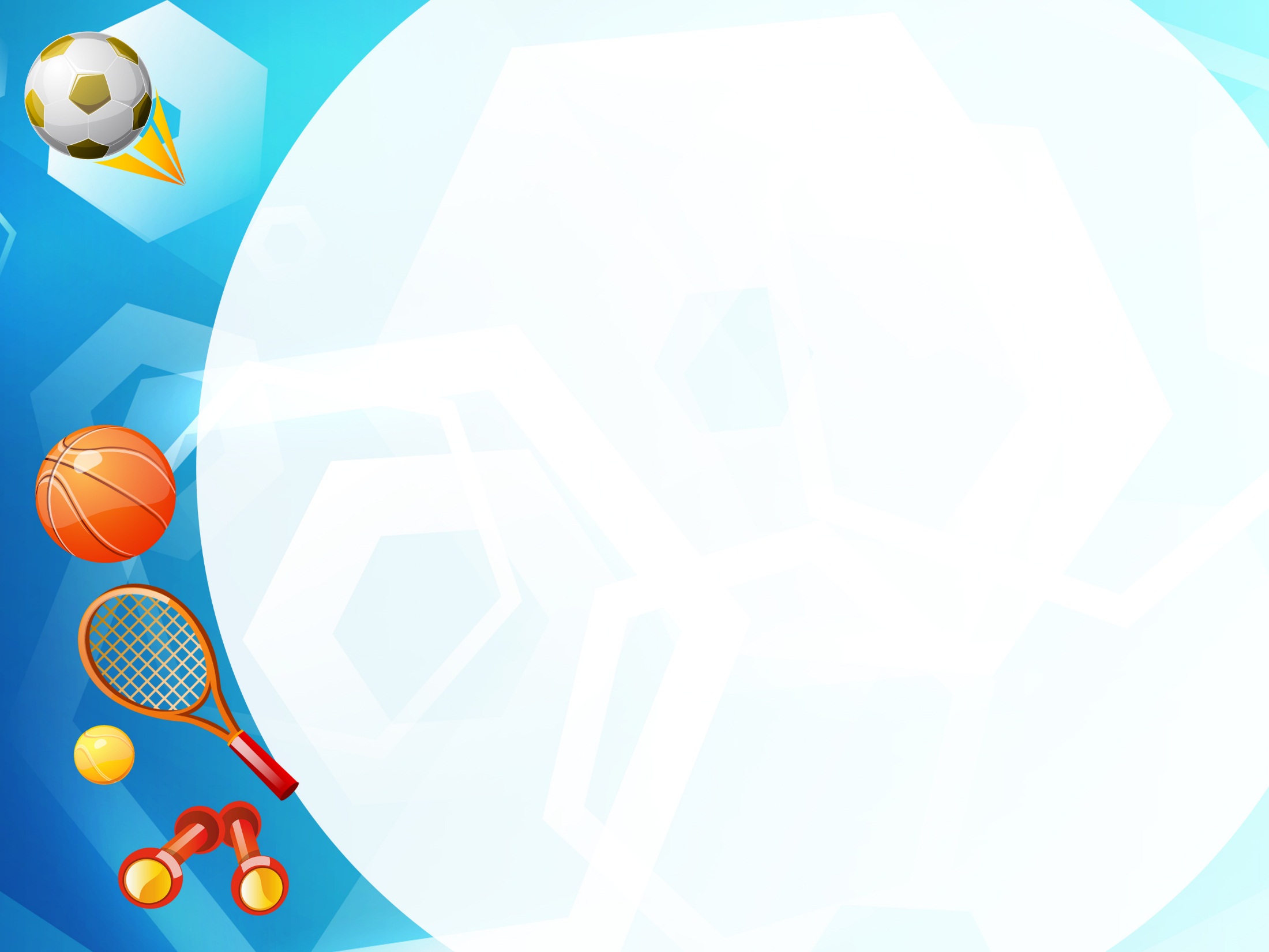 Задачи
Воспитывать чувство гордости за Россию;
Познакомить детей с историей древнего и современного олимпийского движения;
Воспитать их в духе общечеловеческих ценностей и морали, истинной дружбы и мира между людьми и народами;
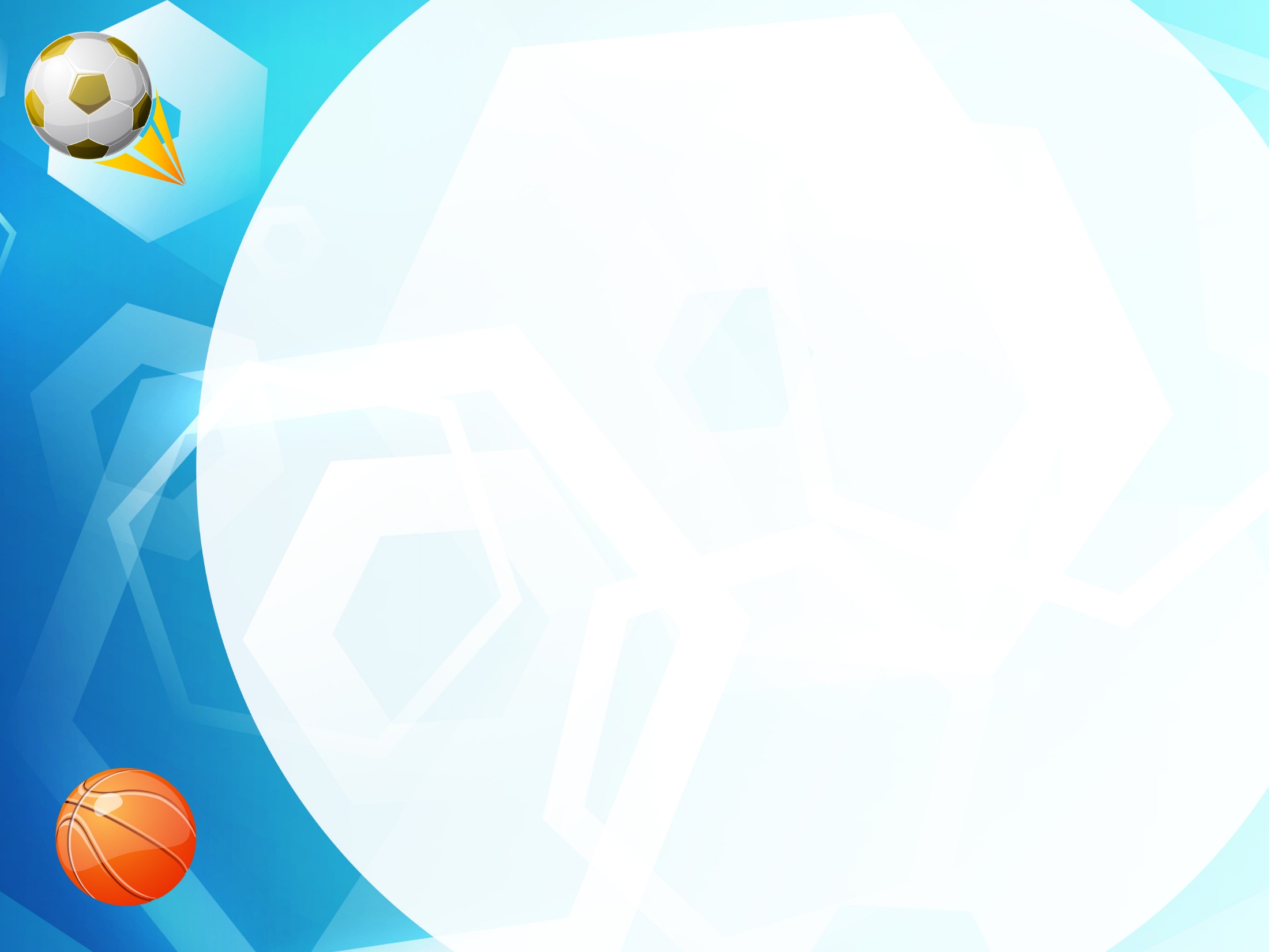 Из истории…

В древнегреческом городе Олимпия устраивались состязания – Олимпийские игры. Они проводились один раз в четыре года.
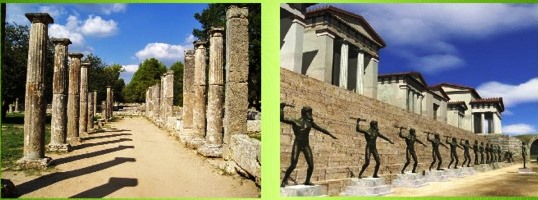 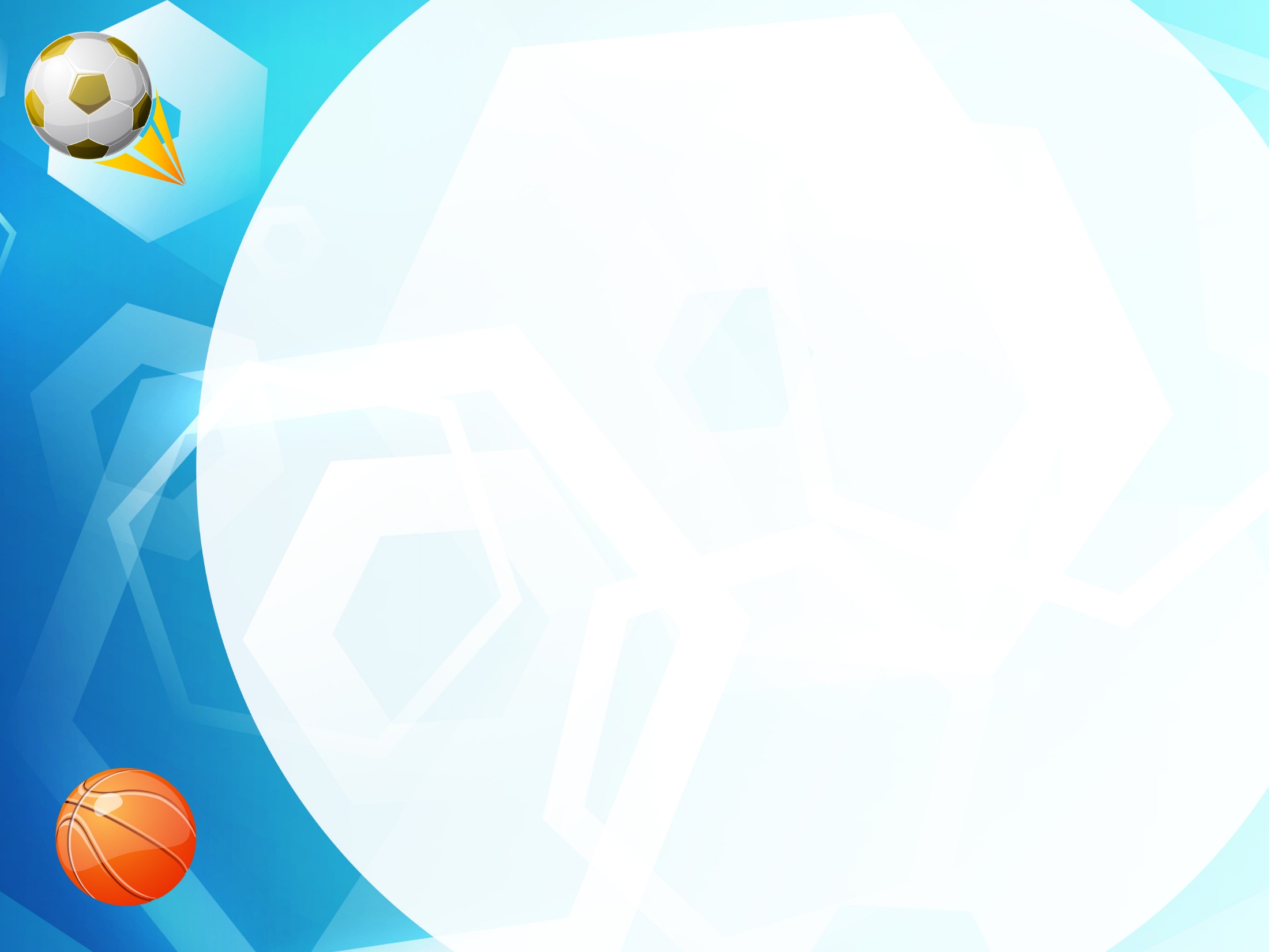 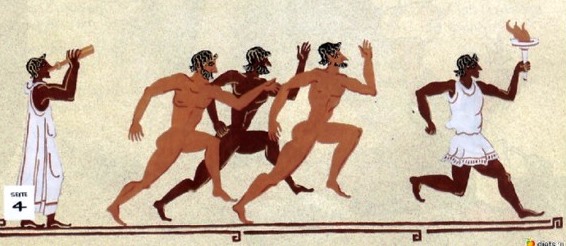 Греческие атлеты состязались в беге, прыжках, метании копья, диска, борьбе, кулачном бою, гонках на колесницах.
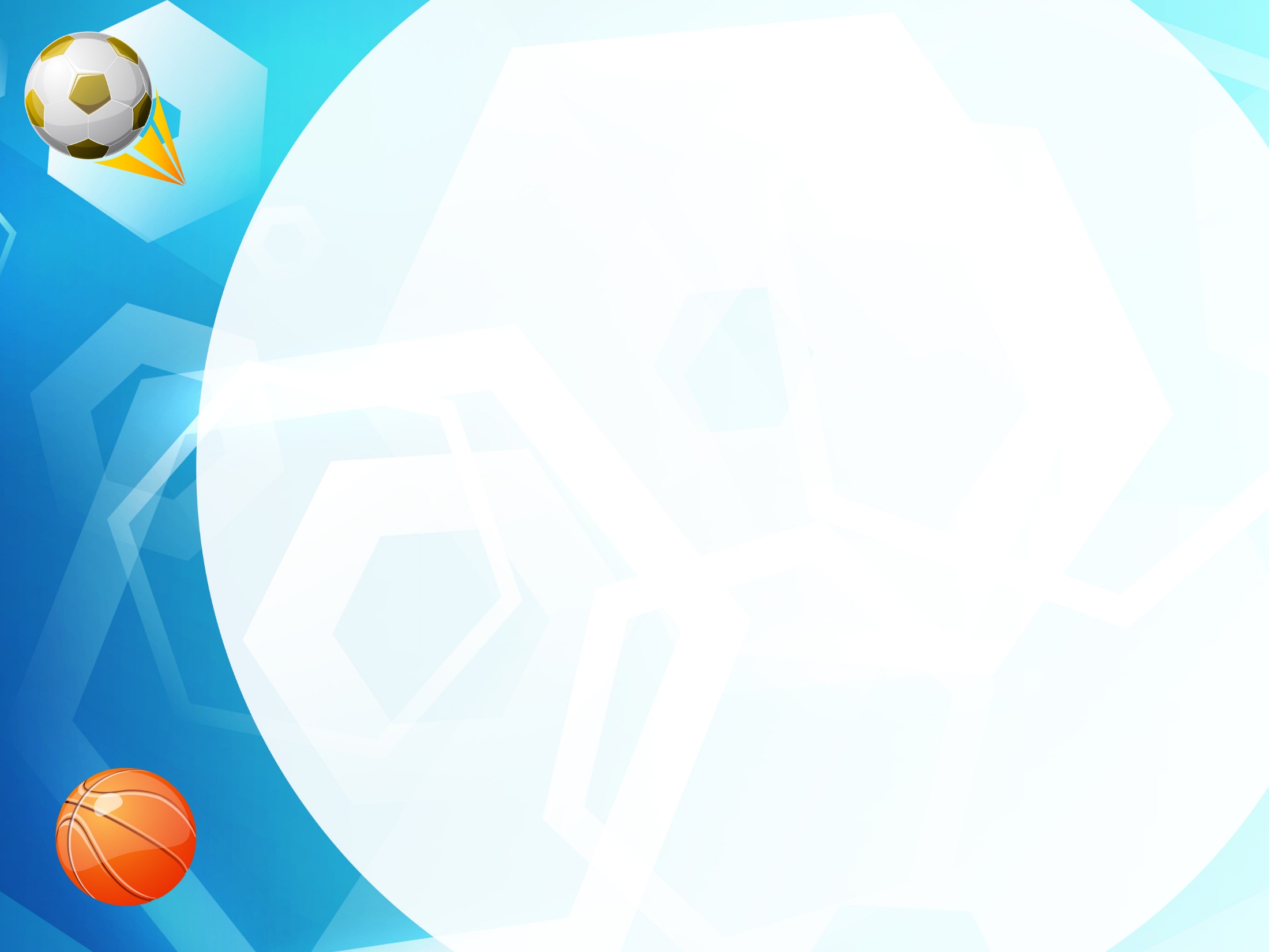 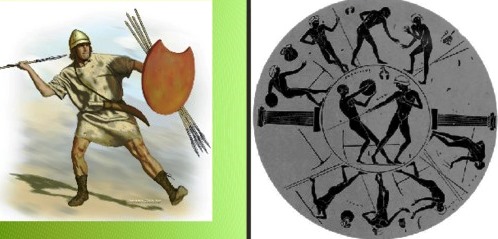 Перед состязанием каждый отлет давал клятву соблюдать правила честной спортивной борьбы.
Более 11 веков в Олимпии проводились общегреческие игры.
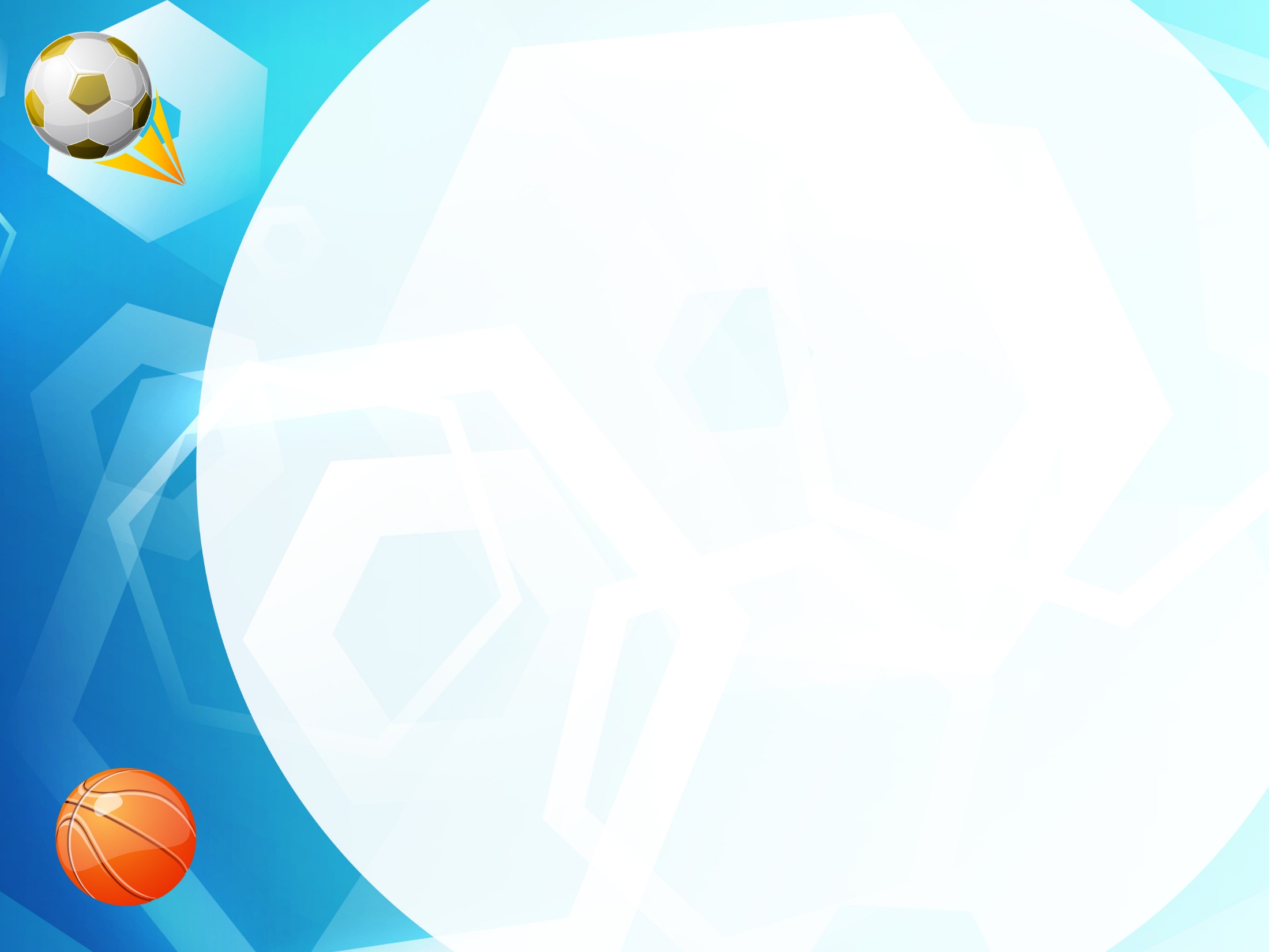 Победителя встречал весь город. В городской стене делали пролом, куда на колеснице въезжал победитель, пролом в тот же день заделывали, чтобы олимпийская победа не выходила из города.
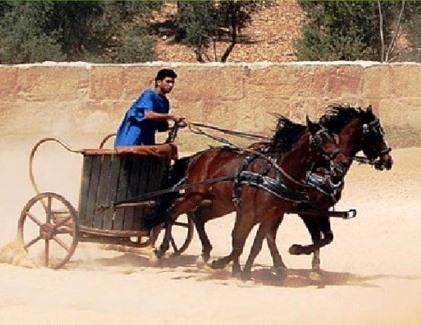 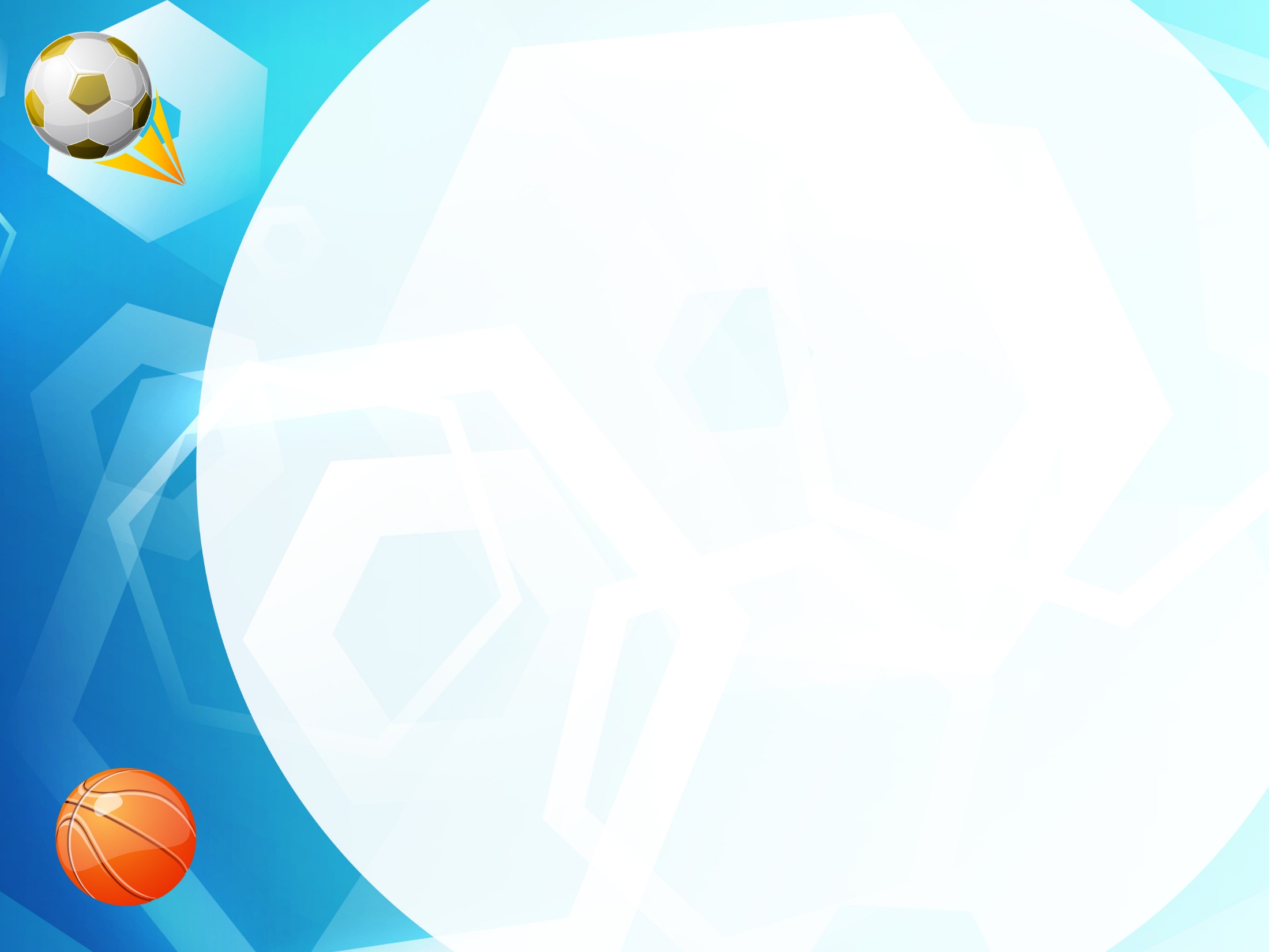 В 394 г. н. э. Римский император Феодосий 1 издал указ, запрещающий дальнейшее проведение Олимпийских игр.
Император принял христианство и решил искоренить антихристианские игры, прославляющие языческих богов.
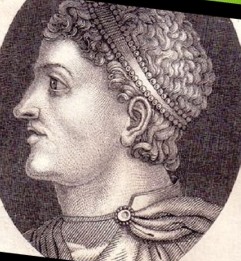 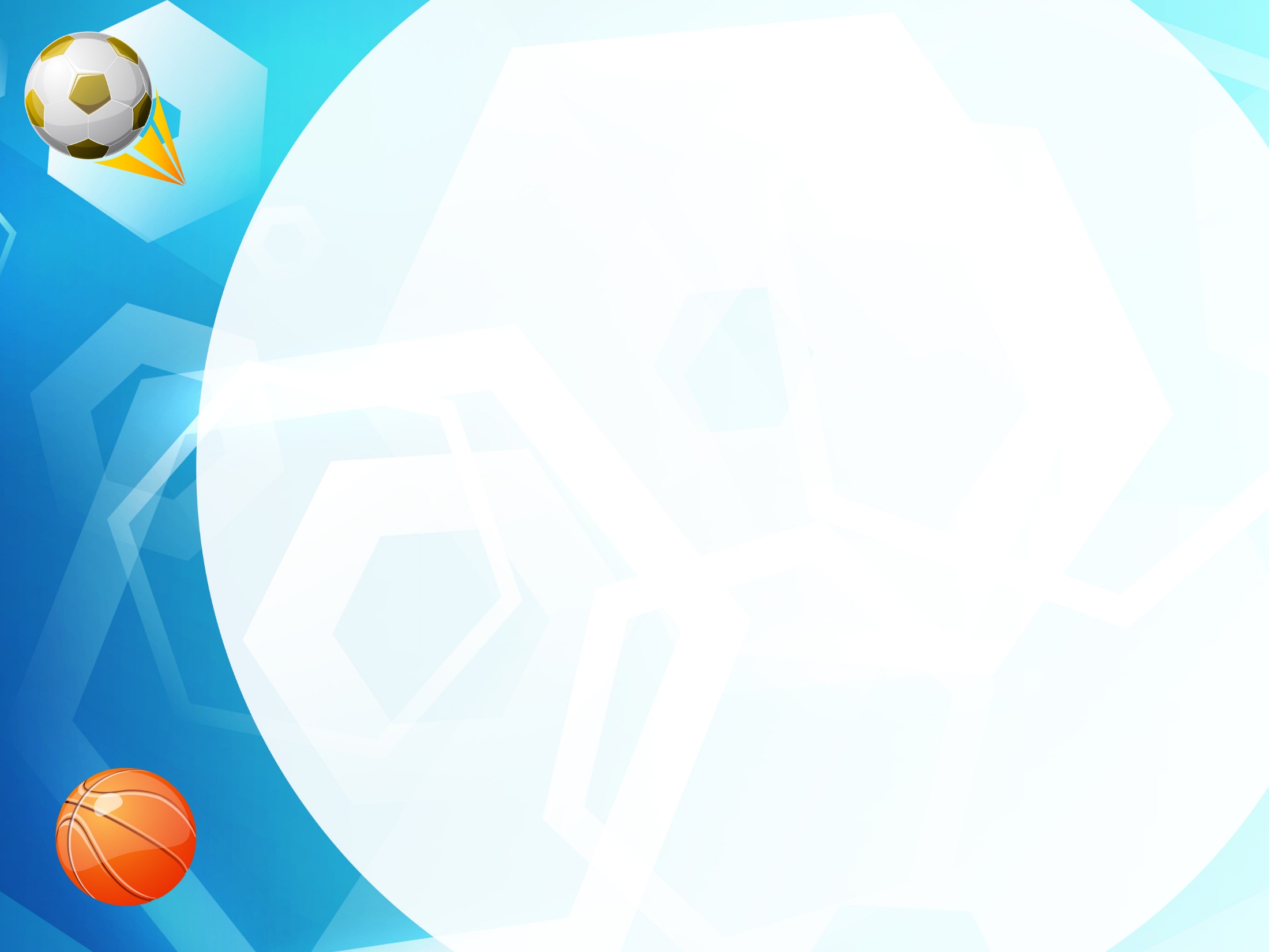 Возобновились игры в 1896 году в Греции. В их возрождении большую роль сыграл французский общественный деятель Пьер де Кубертен.
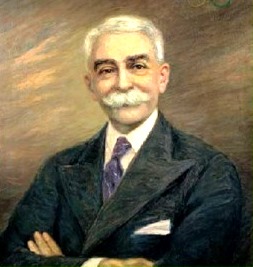 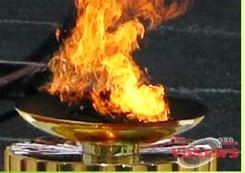 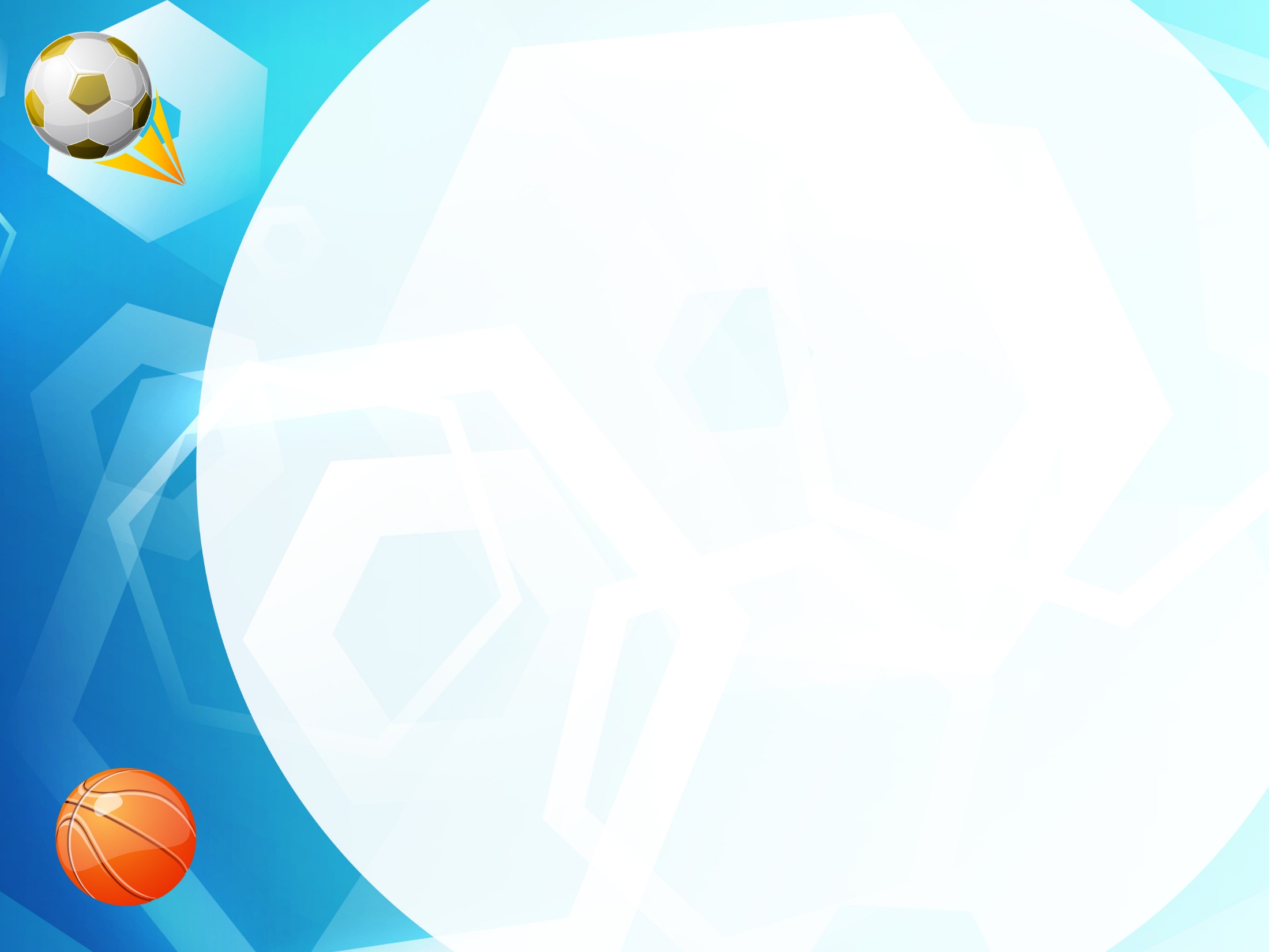 Современный олимпийский символ
Пять колец олицетворяют единство пяти континентов и встречу мира на Олимпийских играх
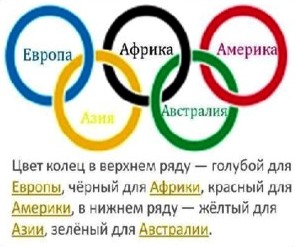 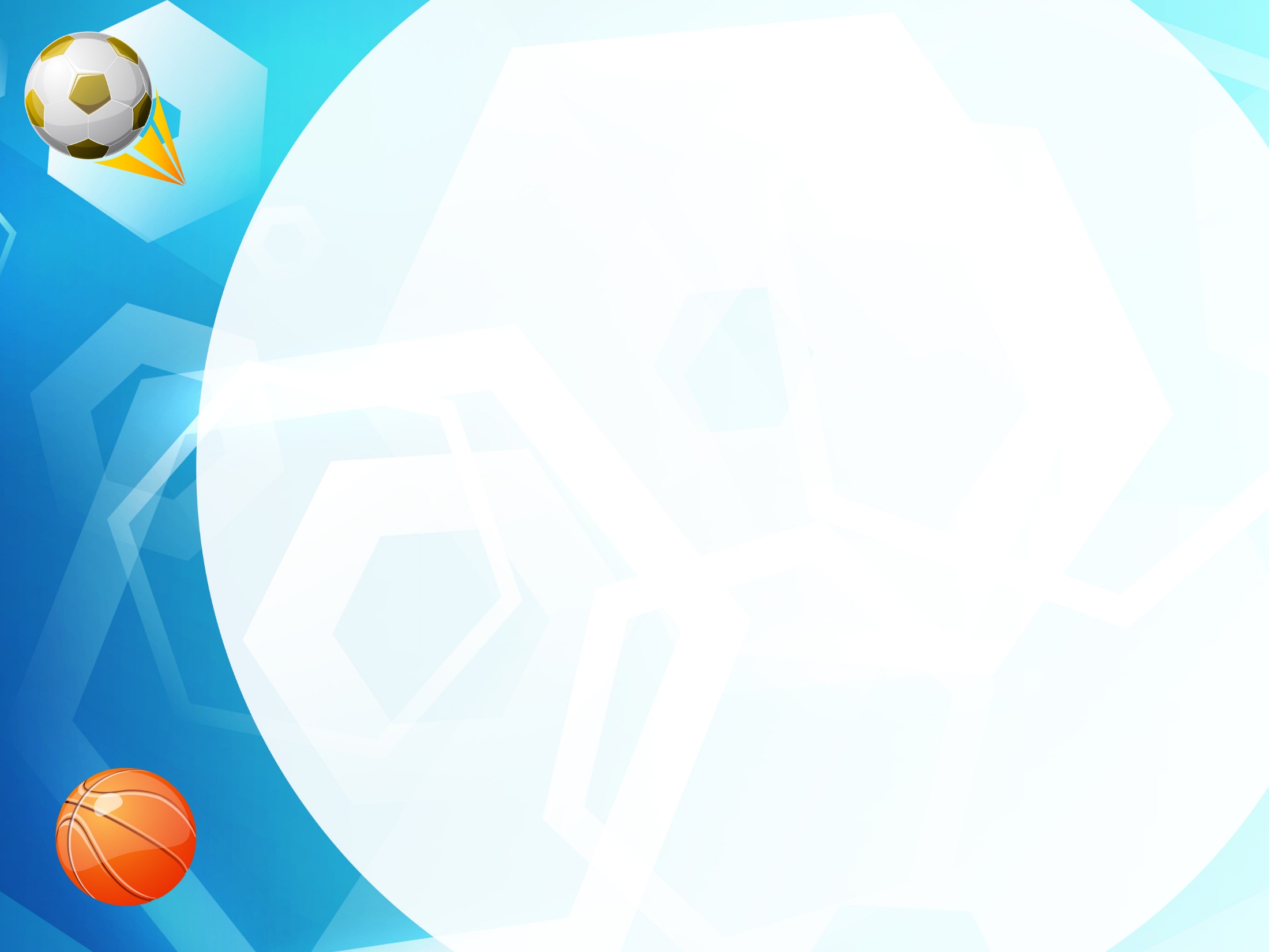 Олимпийский девиз:
«Быстрее, выше, сильнее»
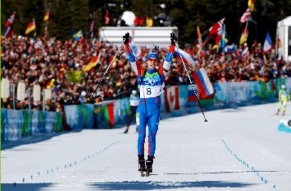 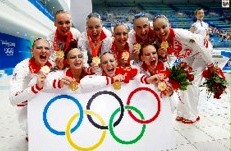 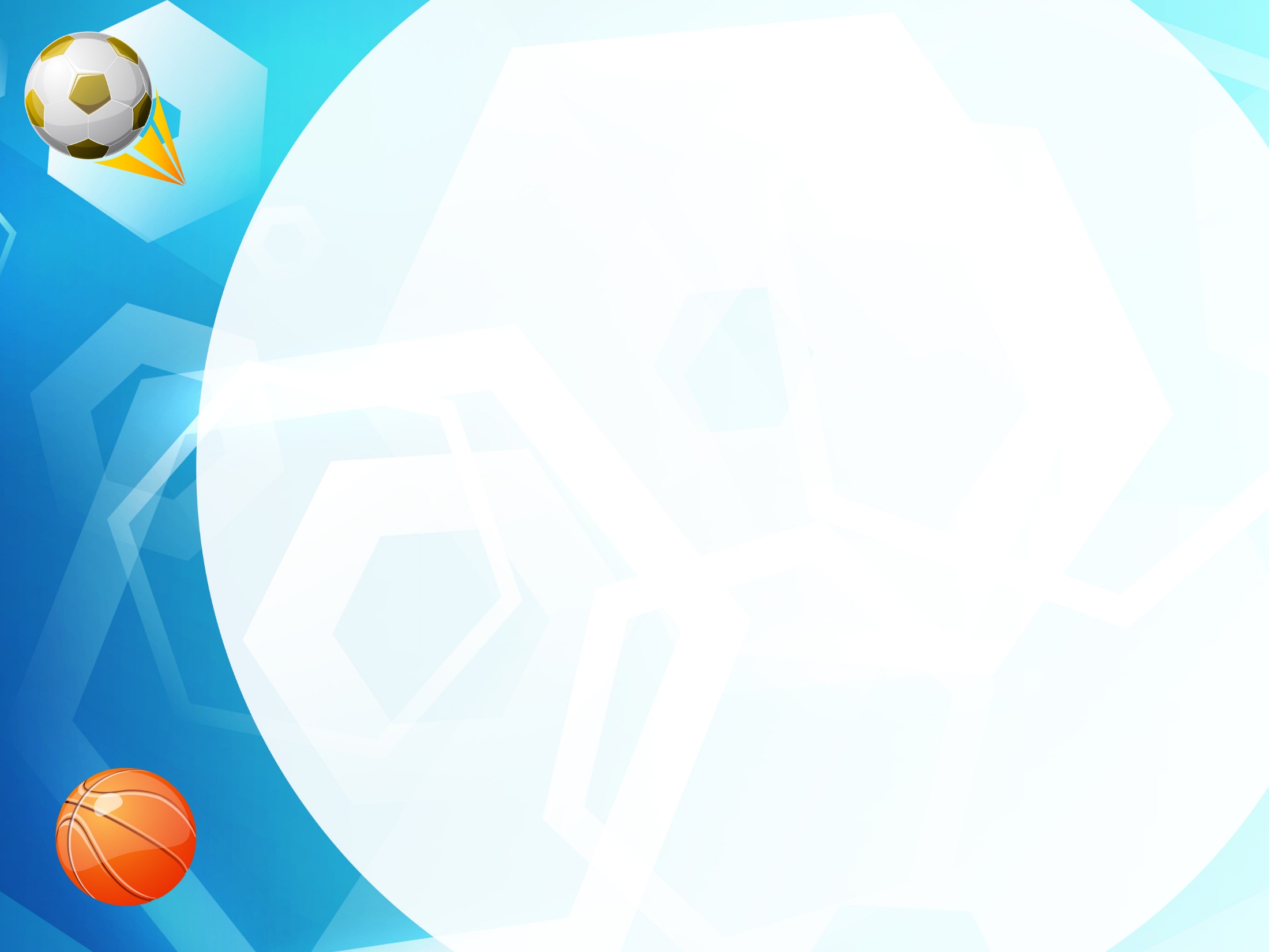 Олимпийские талисманы
Москва 1980 год
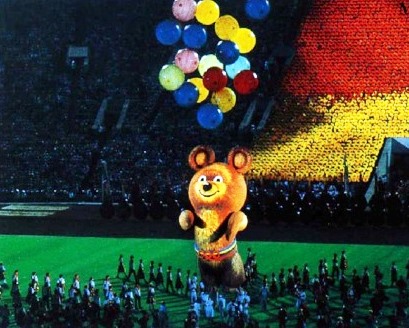 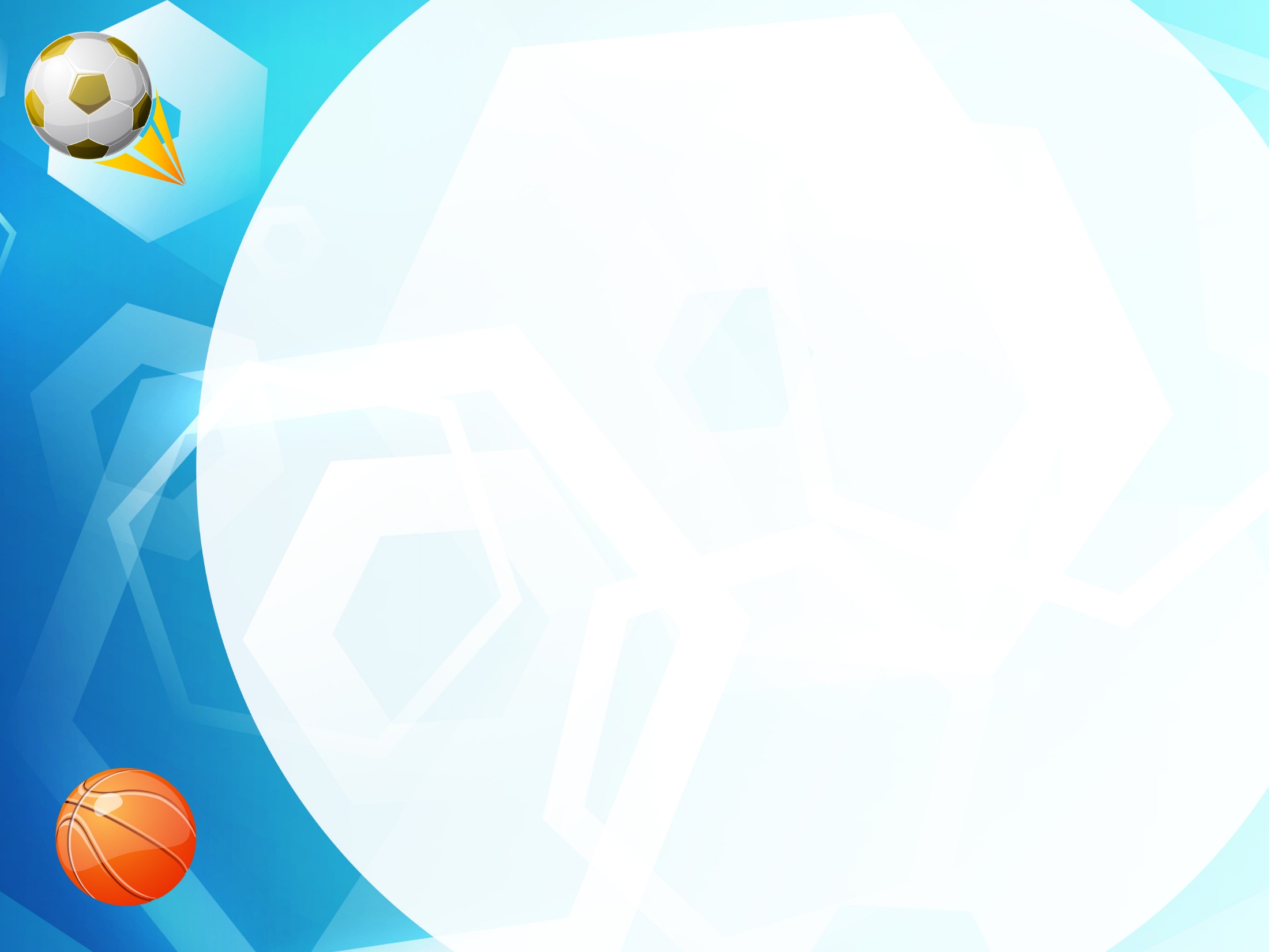 Ходори: талисман Олимпийских летних игр в 1988 в Сеуле, Южная Корея
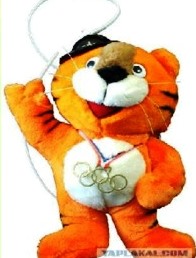 Хайди и Хоуди: талисманы Зимних Олимпийских игр 1988 в Калгари, Канада
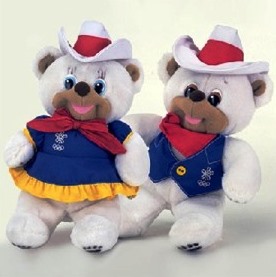 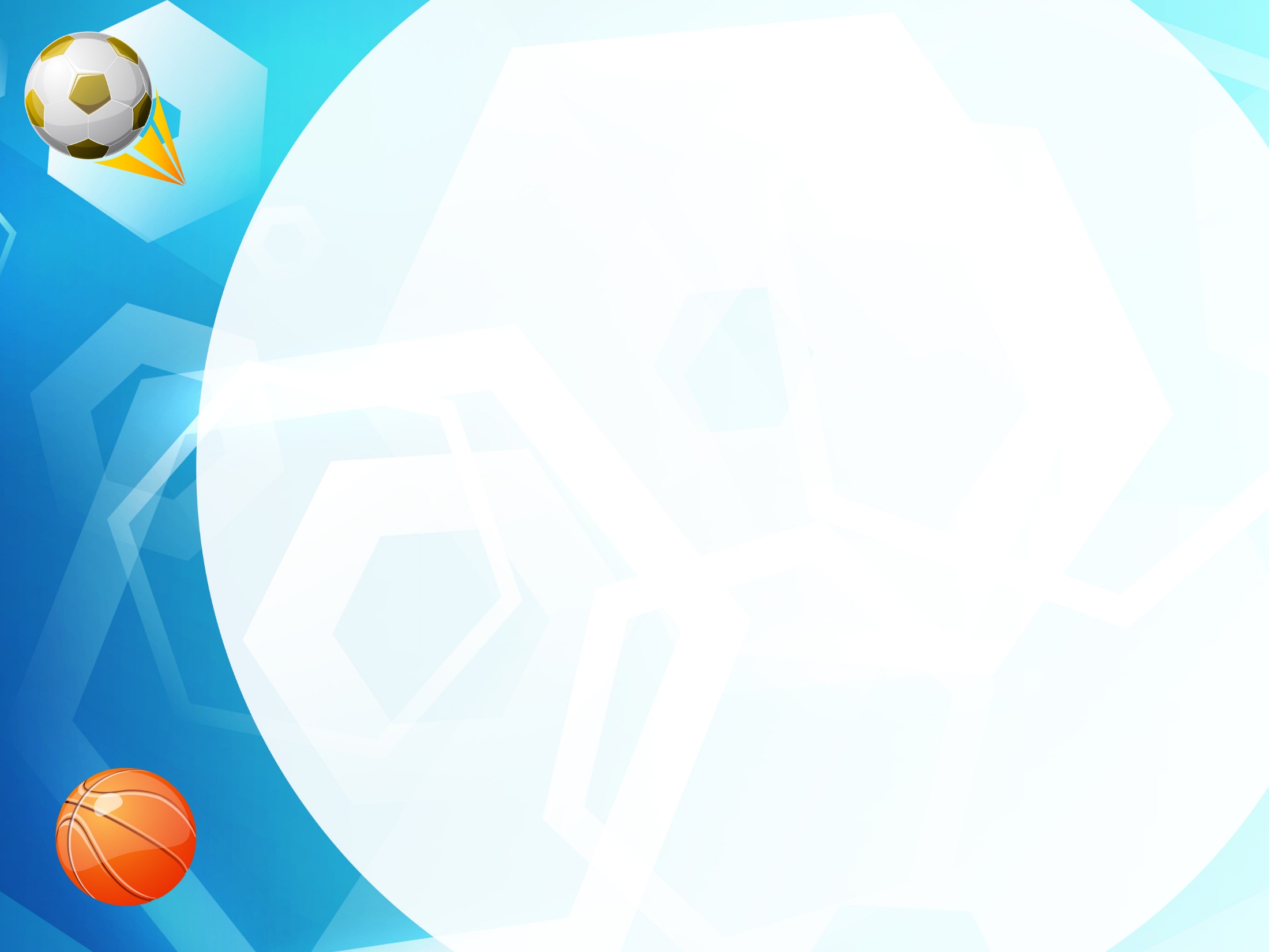 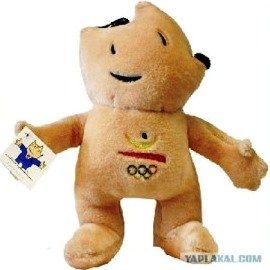 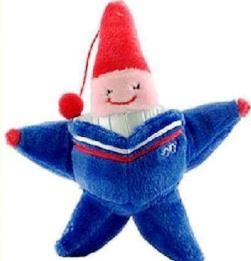 Коби: Олимпийские Летние игры, 1992, в Барселоне, Испания
Magique (Магия): Зимние Олимпийские игры, 1992, Альбертвилль, Франция
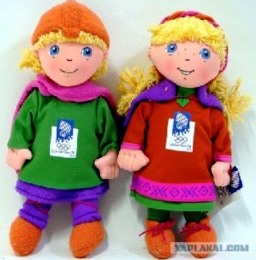 Хокон и Кристин : талисманы Зимних Олимпийских игр 1994 в Лиллехаммере, Норвегия
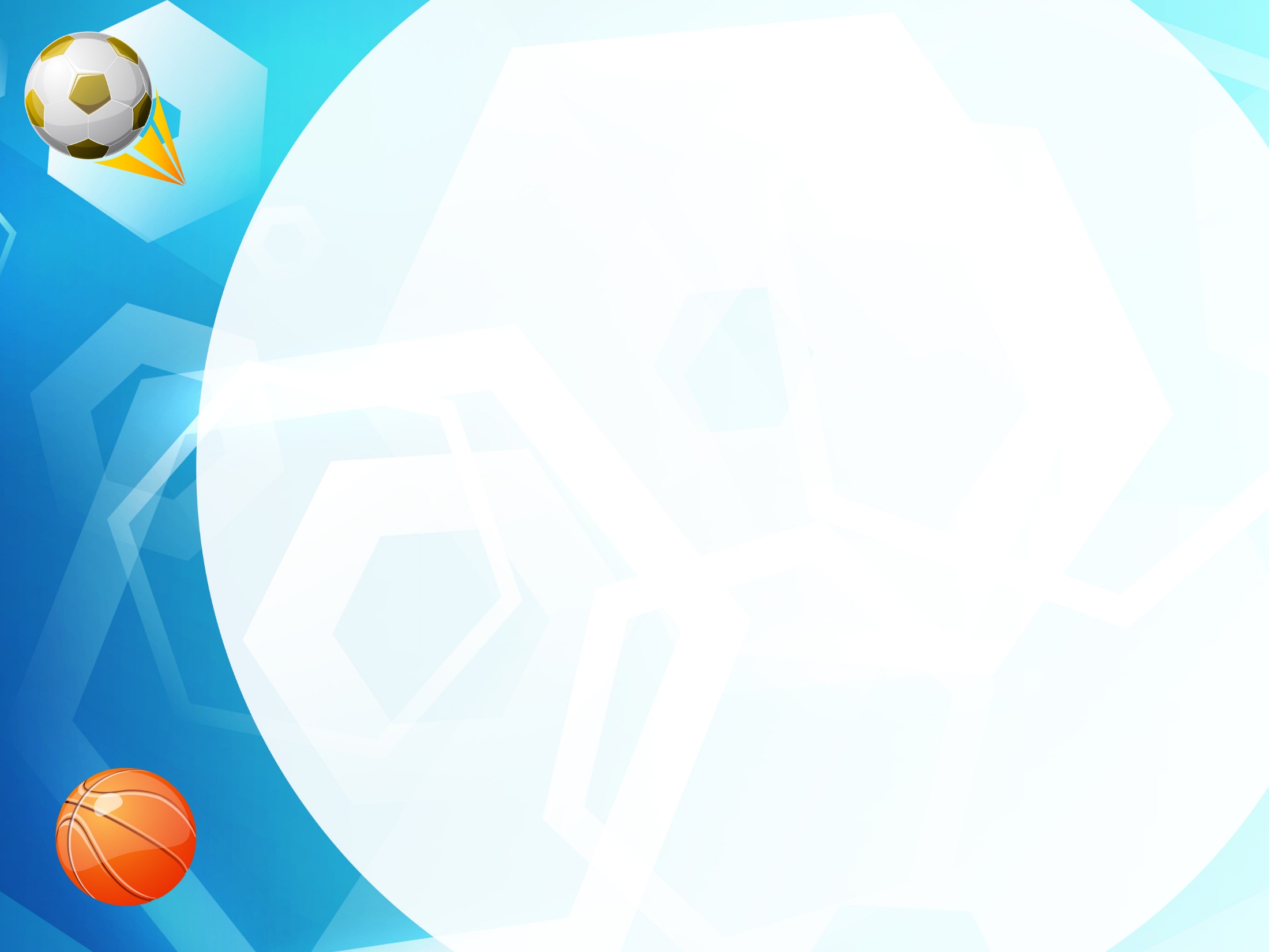 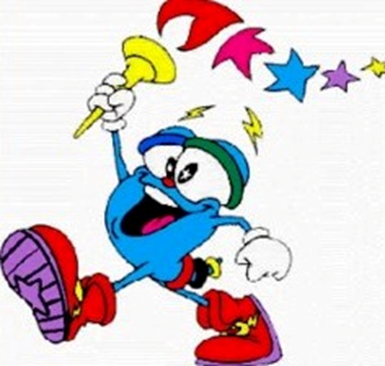 Иззи: Олимпийские Летние игры, в 1996, в Атланте, США
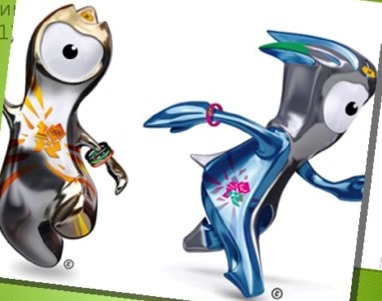 Венлок и Мандевиль - талисманы Олимпийских игр в Лондоне, 2012
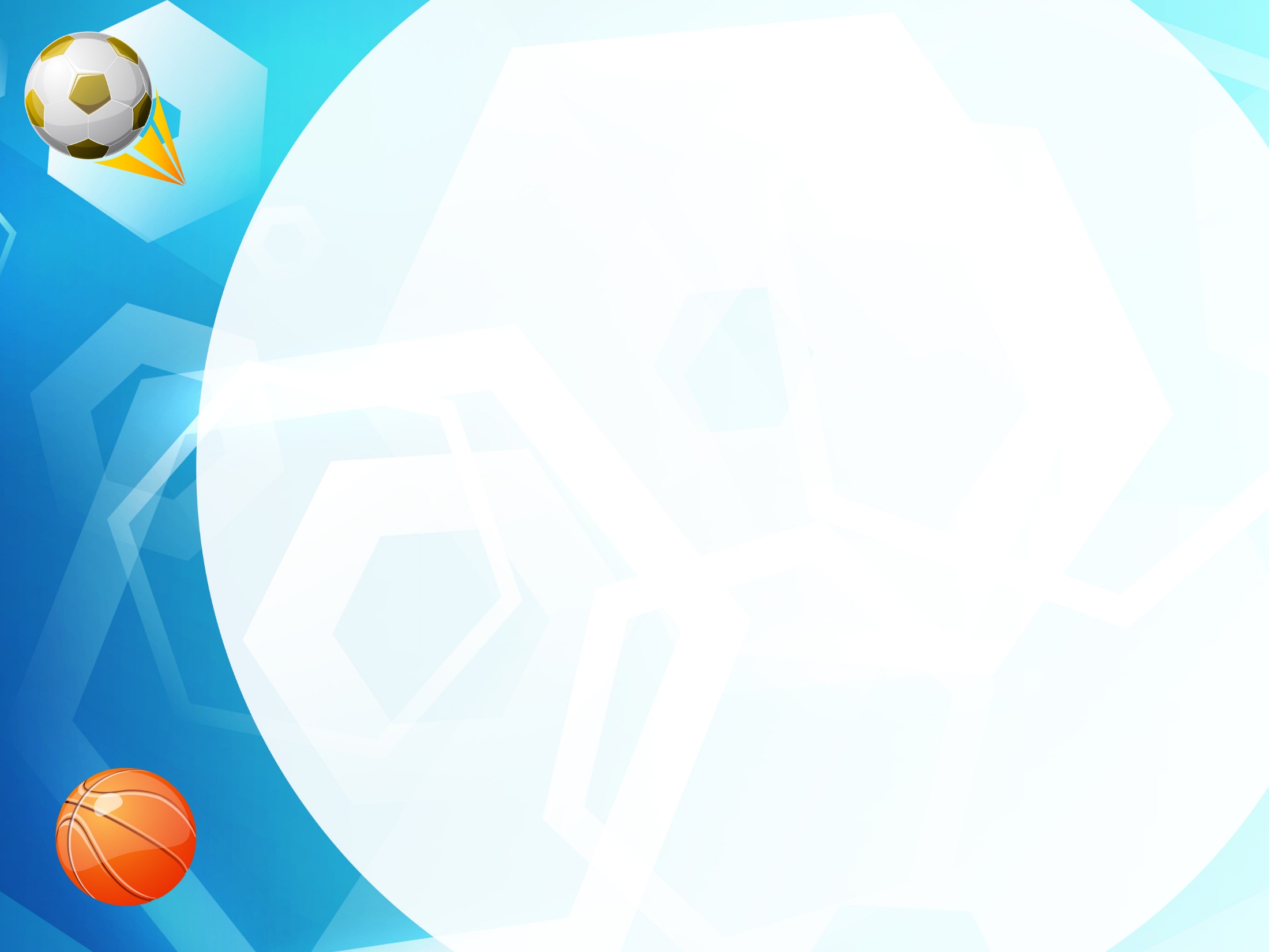 Талисманами Олимпийских игр в Сочи 2014 года жители России выбрали зайца, белого медведя и Леопарда . Это трио, по мнению организаторов, символизирует олимпийские принципы - дружбу, честную борьбу и стремление к совершенству.
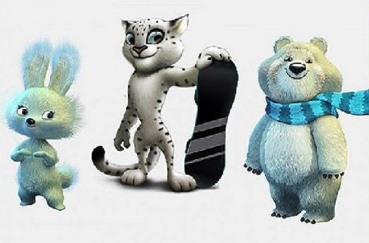 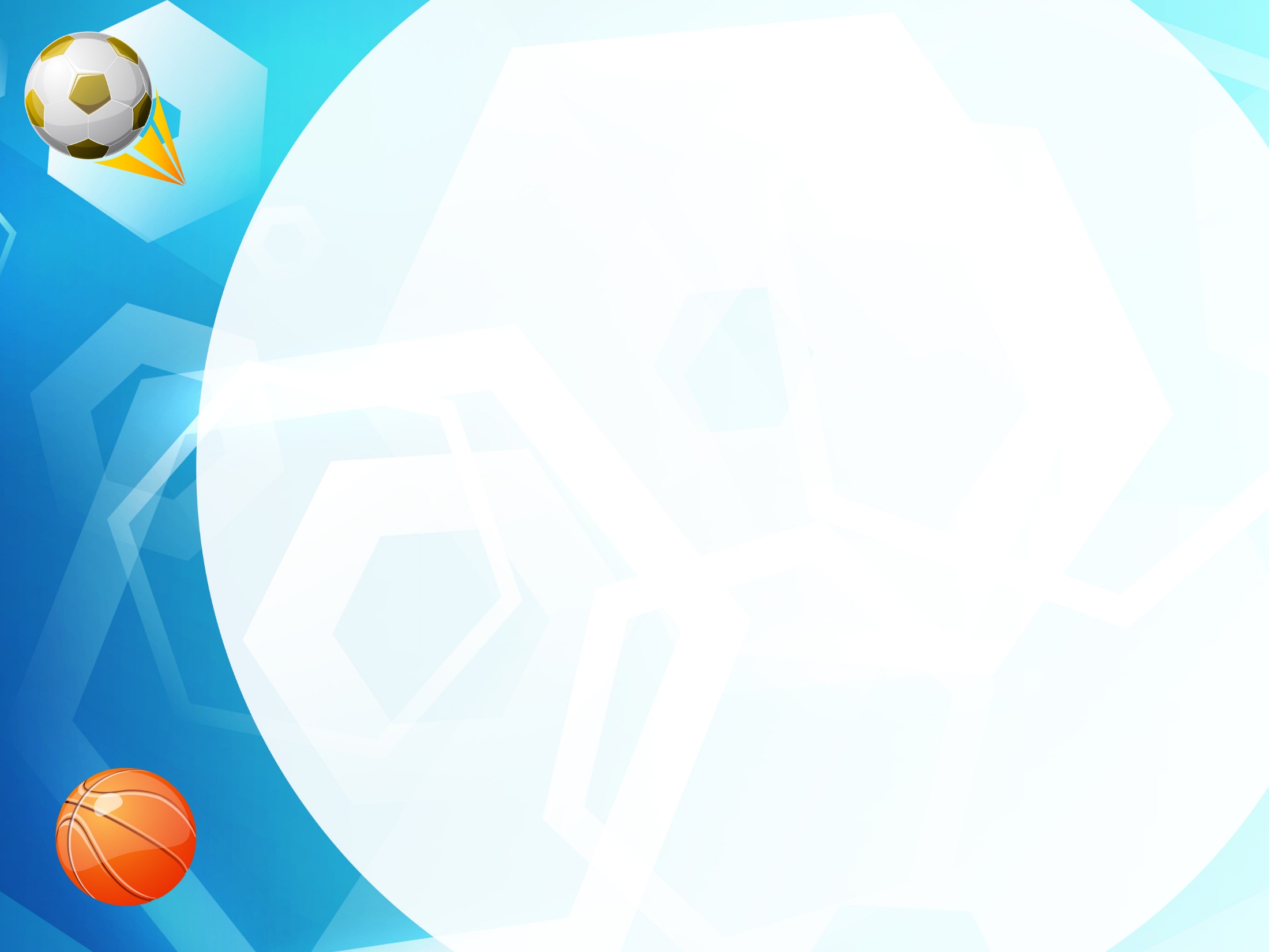 Благодарю за внимание!